personajes e
ideales
semana 17
om5 – 3retos4us
la curiosidad
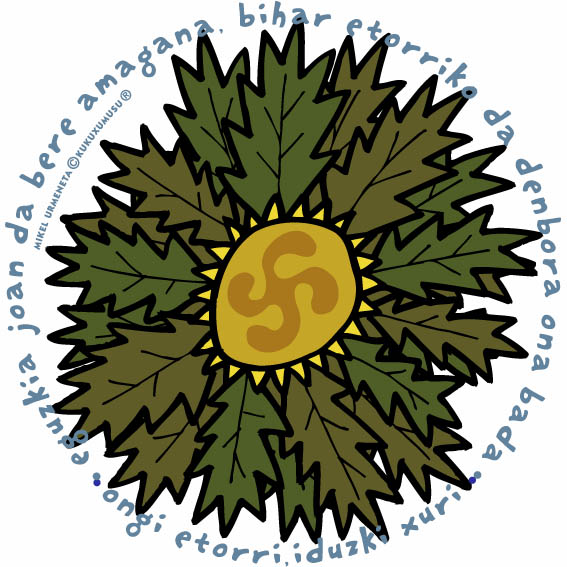 semana 19
ow5 – 3retos4us
la ecuanimidad
semana 18
oh5 – 3retos4us
la bondad
ámbito personal,
personas reales
semana 17
om5 – 3retos4us
la curiosidad
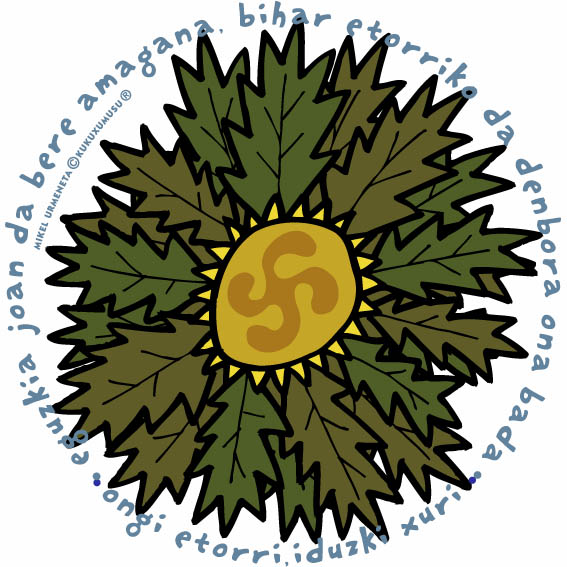 semana 19
ow5 – 3retos4us
la ecuanimidad
semana 18
oh5 – 3retos4us
la bondad
personajes e
Ideales,
ejemplos
semana 17
om5 – 3retos4us
la curiosidad
Mors Endeavour
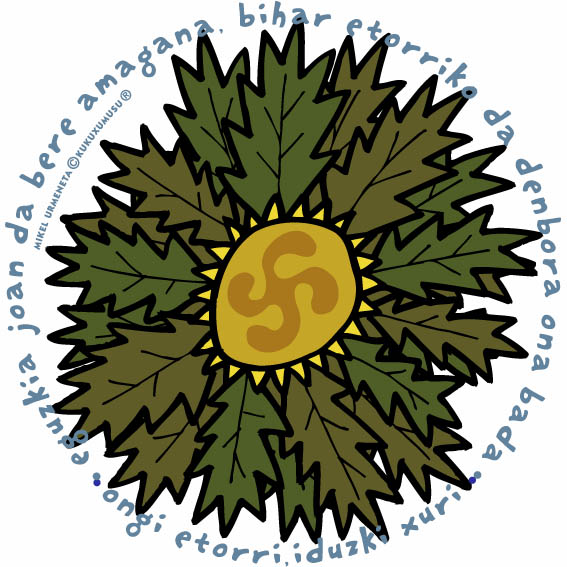 semana 19
ow5 – 3retos4us
la ecuanimidad
Nelson Mandela
semana 18
oh5 – 3retos4us
la bondad
Heidi
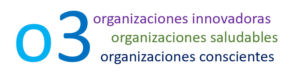 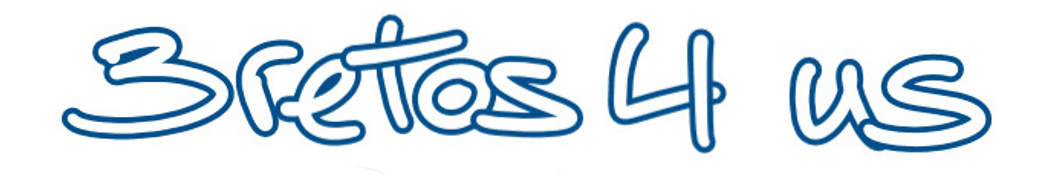 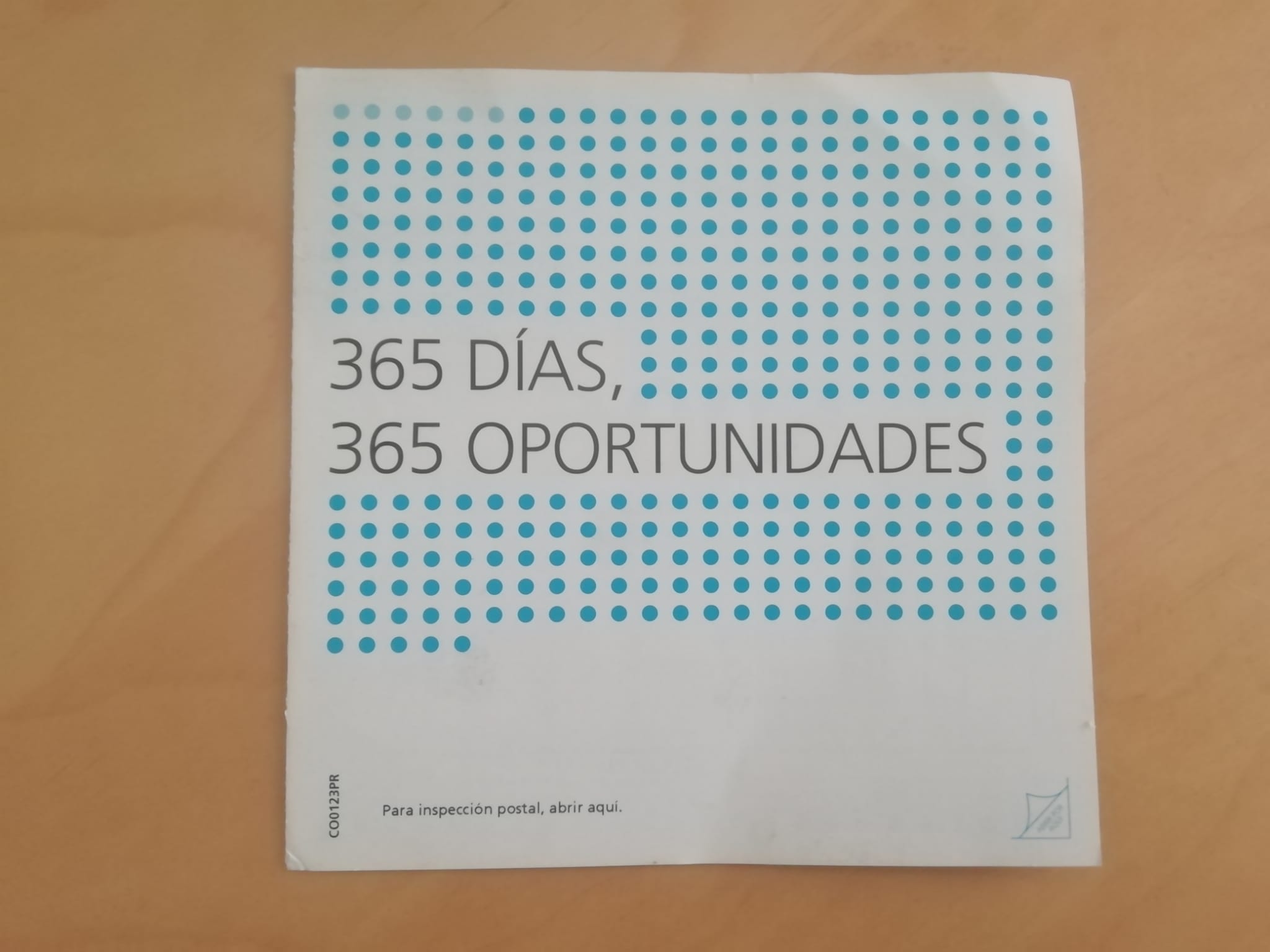 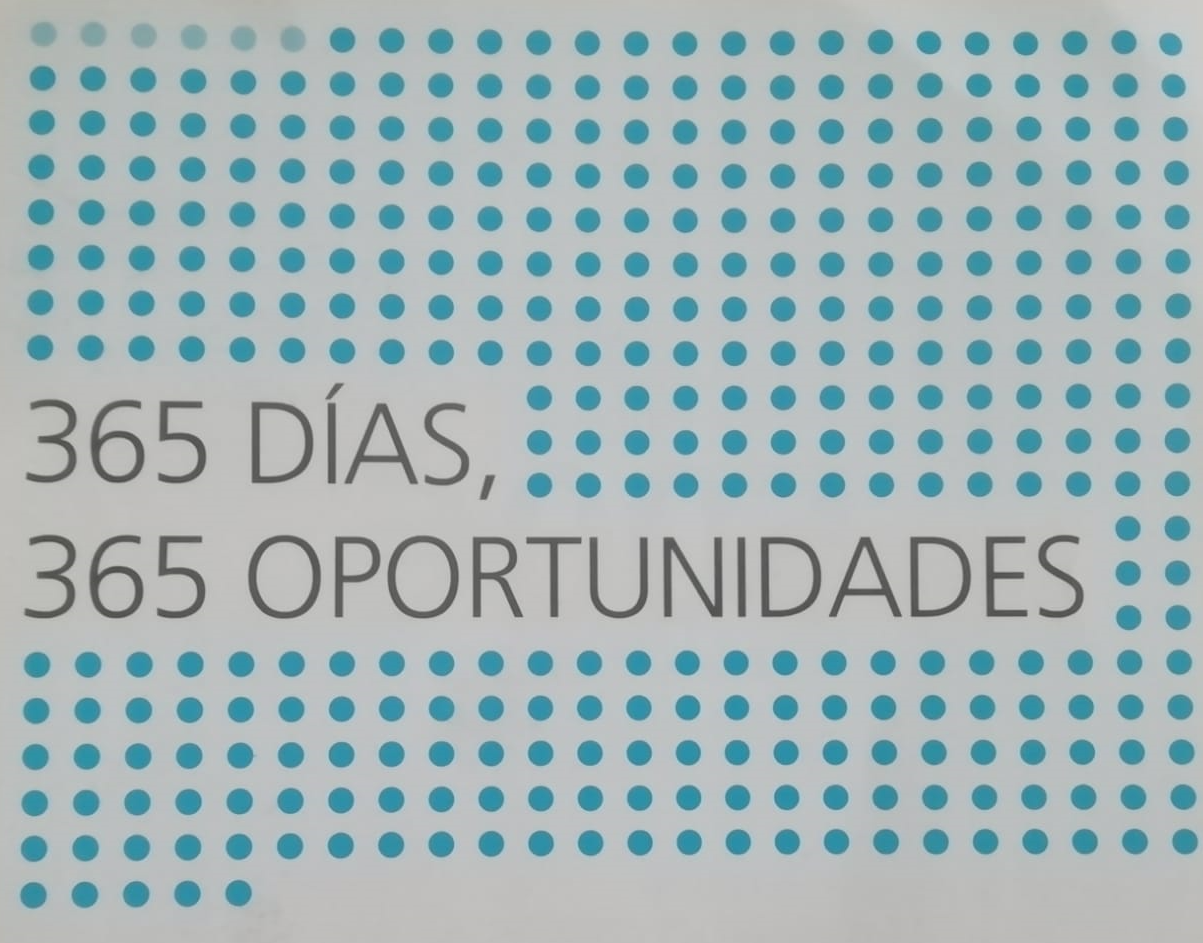 Open Mind
curiosidad
reto 1: el camino del juego y del disfruT Open Mind, creencias y pasiones, creactividad e innovación
9 capacidades, 9 semanas.
Open Heart
empatía
reto 2: el camino del corazón
Open Heart, emociones, empatía y amor, personas sanas, organizaciones saludables
9 capacidades, 9 semanas,
Open Will
coraje
reto 3: el camino de la conciencia, Open Will, valores, coraje y más allá, personas y organizaciones conscientes  
9 capacidades, 9 semanas.
un programa de acompañamiento al desarrollo integral personal (plenitud), para que todas nosotras podamos aplicar nuestra creatividad, y generar salud en nuestro entorno, desde el continuo de evolución de la conciencia.